মাল্টিমিডিয়া ক্লাসে সকলকে স্বাগতম
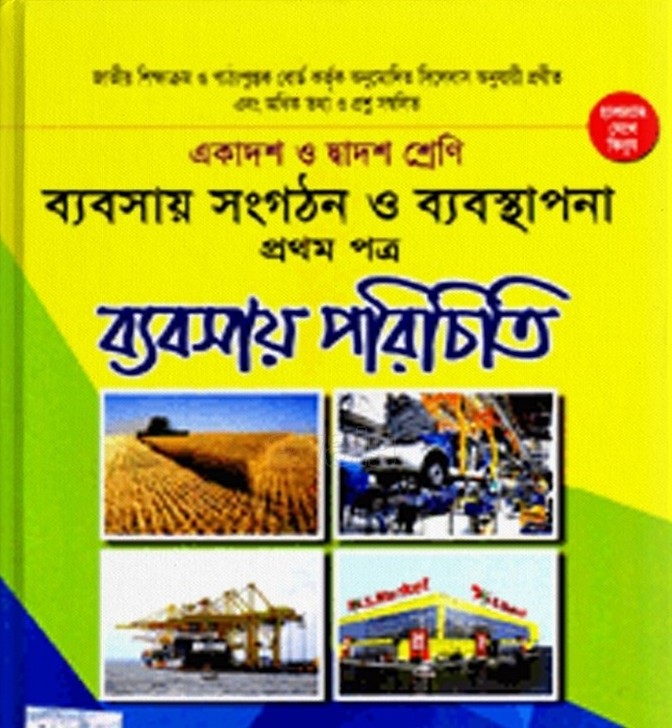 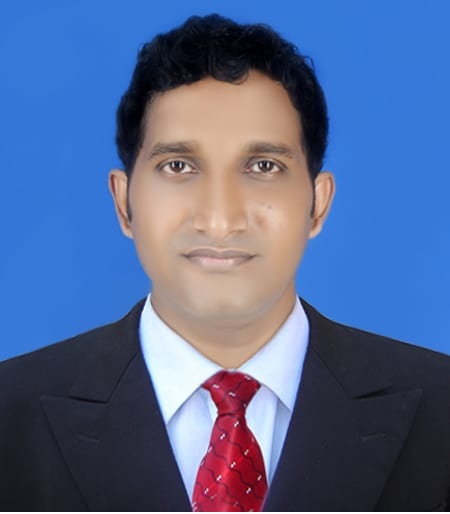 উপস্থাপনায়
কিশোর বৈরাগী
প্রভাষক
ব্যবস্থাপনা বিভাগ
শরণখোলা সরকারি কলেজ,
শরণখোলা,বাগেরহাট।
মোবাইল:01557715976
একাদশ শ্রেণি ,
ব্যবসায় সংগঠন ও ব্যবস্থাপনা
নিচের ভিডিওটি লক্ষ্য করি
ভিডিওটি দেখে কী বুঝলে?
আমাদের পাঠের বিষয় …
ব্যবসায়ে তথ্য ও যোগাযোগ প্রযুক্তির ব্যবহার
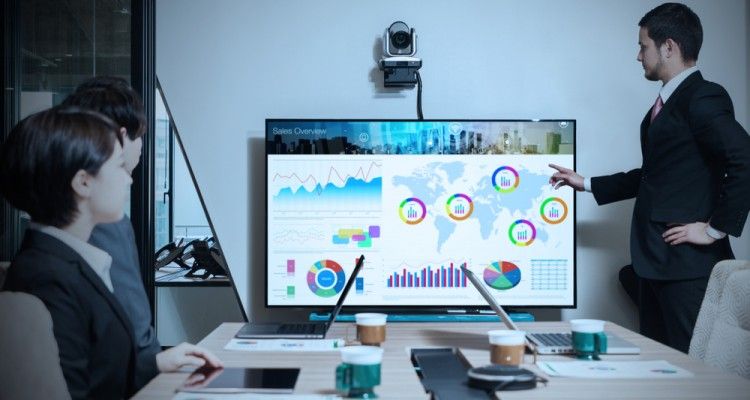 শিখনফল
এ পাঠ শেষে শিক্ষার্থীরা…
তথ্য ও যোগাযোগ প্রযুক্তি কী তা বলতে পারবে।
ব্যবসায়ে তথ্য ও যোগাযোগ প্রযুক্তির ব্যবহারের ধারণা পাবে।
ব্যবসায়ে তথ্য ও যোগাযোগ প্রযুক্তি ব্যবহারের দিকগুলো বিশ্লেষণ করতে পারবে।
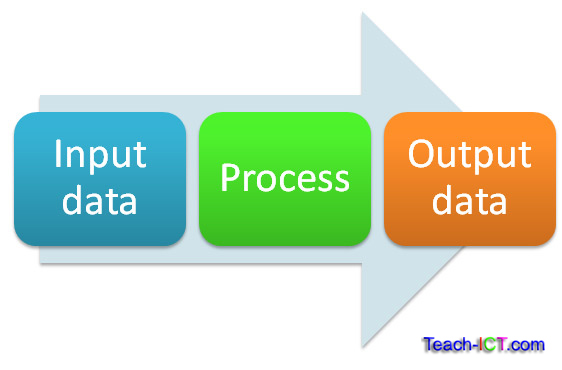 উপাত্ত(Data): পরিপূর্ণ অর্থ প্রকাশ করতে সক্ষম নয় এমন অসংগঠিত উপাদান, ধারণা, প্রতীক বা চিহ্ন।
তথ্য(Information): সুশৃঙ্খলভাবে সাজানো বিভিন্ন উপাত্তের সমষ্টি, যা পরিপূর্ণ অর্থ প্রকাশ করে ।
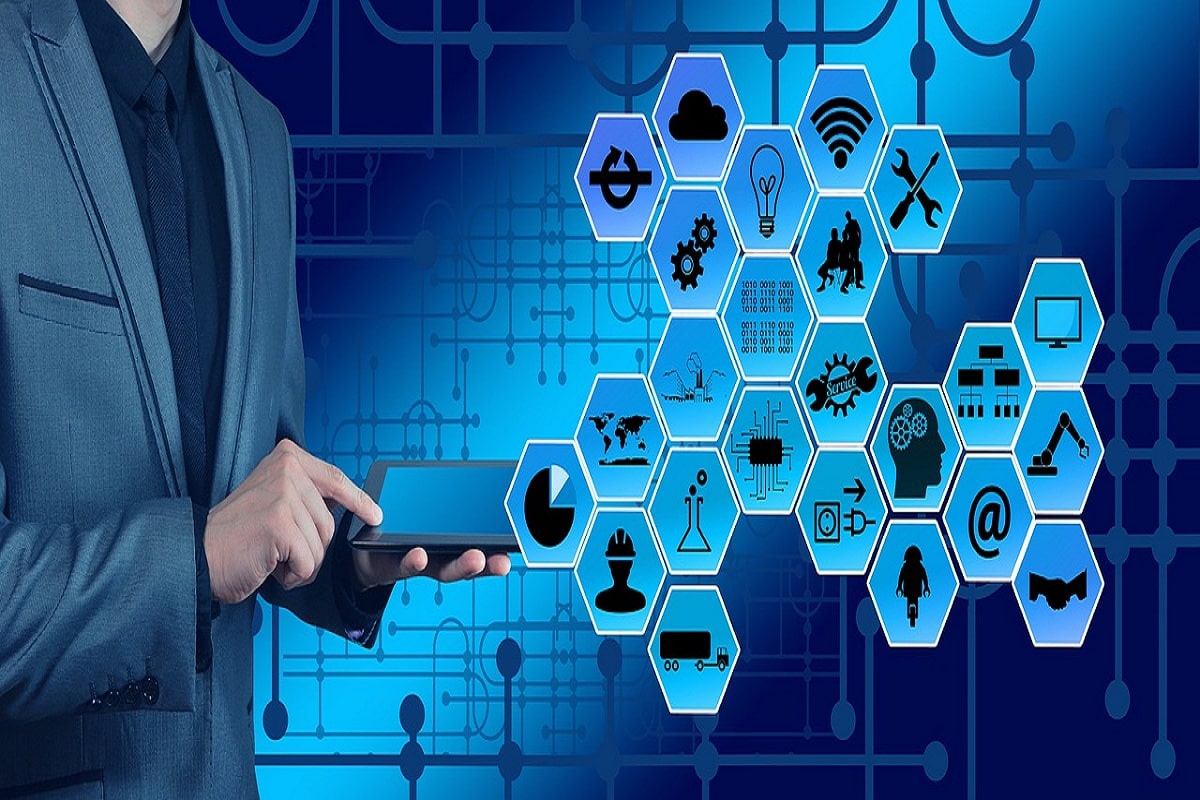 তথ্য ও যোগাযোগ প্রযুক্তি:   উপাত্ত ও তথ্য সংগ্রহ, প্রক্রিয়াজাতকরণ, আধুনিকীকরণ, সংরক্ষণ ও বিতরণ এবং দ্রুত ও সহজে বিনিময়ের জন্য ইন্টারনেট প্রযুক্তির ব্যবহার।
একক কাজ
তথ্য কী ?
অনলাইন ব্যবসায়ের ধারণা
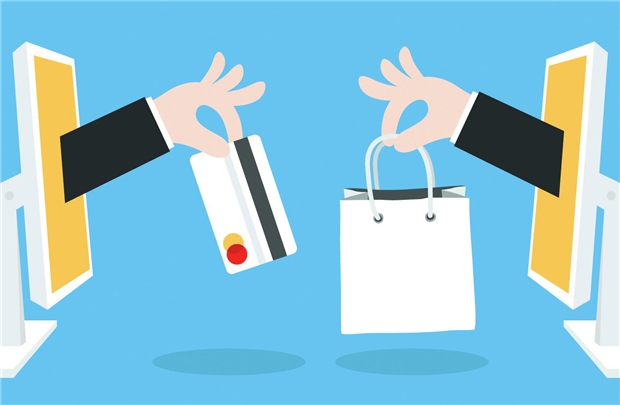 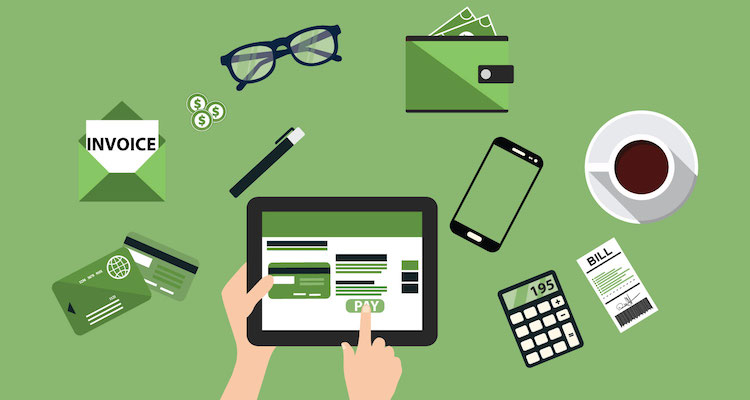 অনলাইন ব্যবসায়:  ইন্টারনেট প্রযুক্তি ব্যবহারের মাধ্যমে বিশ্বের যেকোনো প্রান্ত থেকে ক্রেতা-বিক্রেতার মধ্যে ব্যবসায়িক কাজ সম্পাদন।
অনলাইন ব্যবসায়ের মাধ্যম
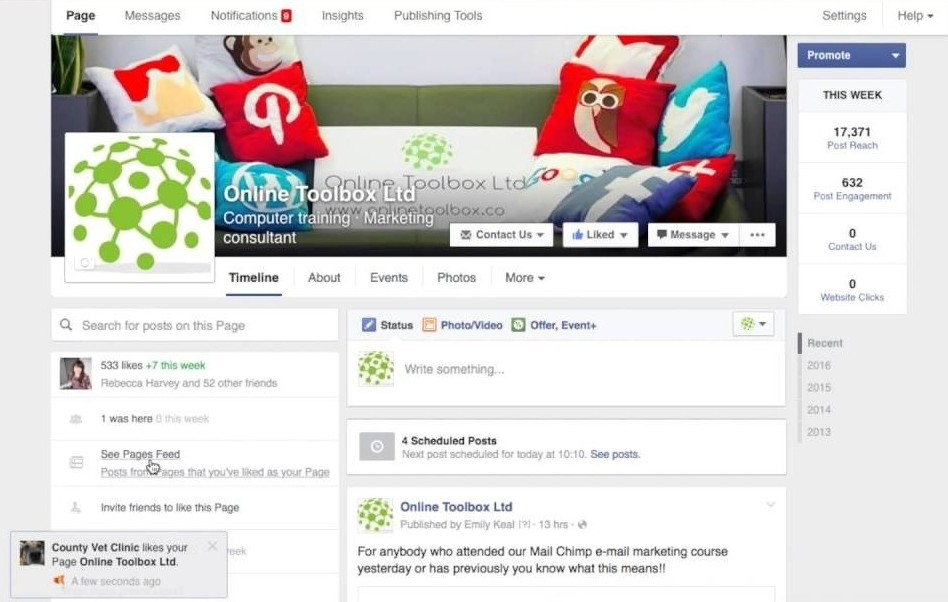 ফেসবুক পেজ
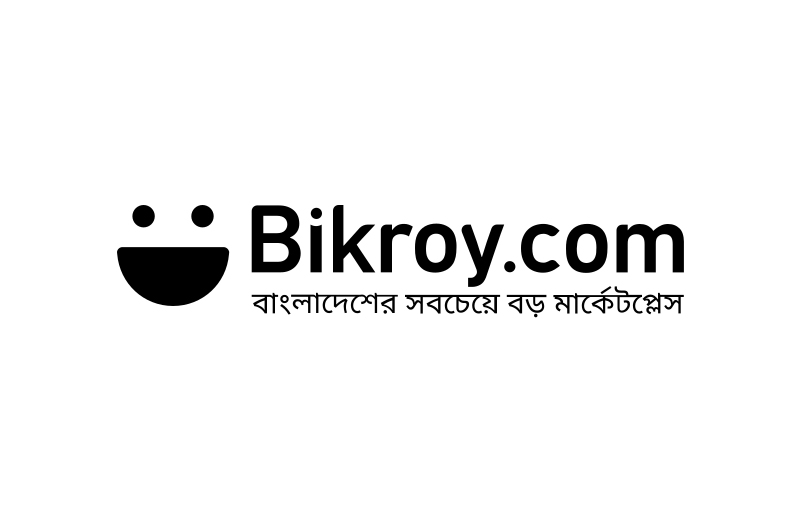 মার্কেটপ্লেস
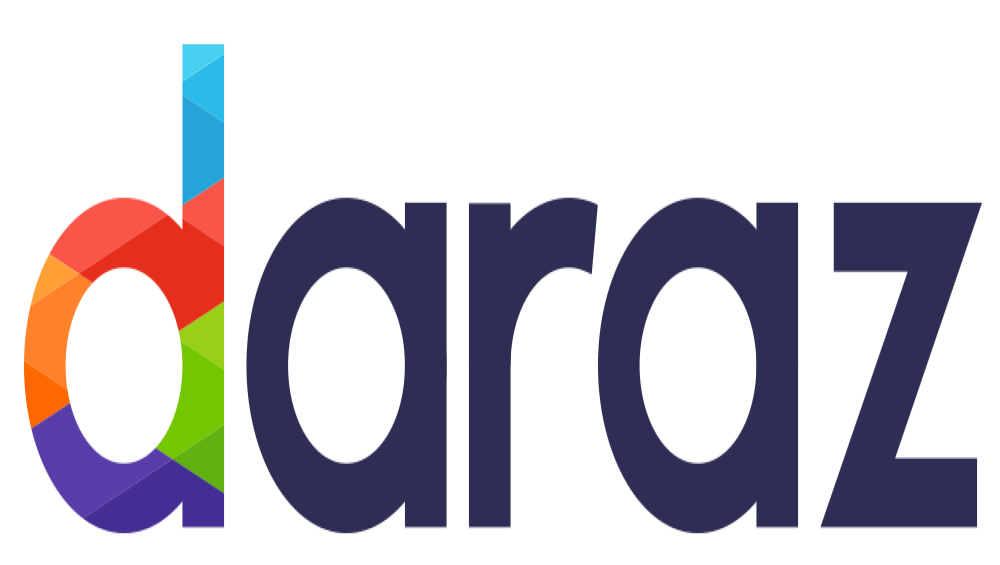 মার্কেটপ্লেস
অনলাইন ব্যবসায়ের মাধ্যম
নিজস্ব ওয়েবসাইট
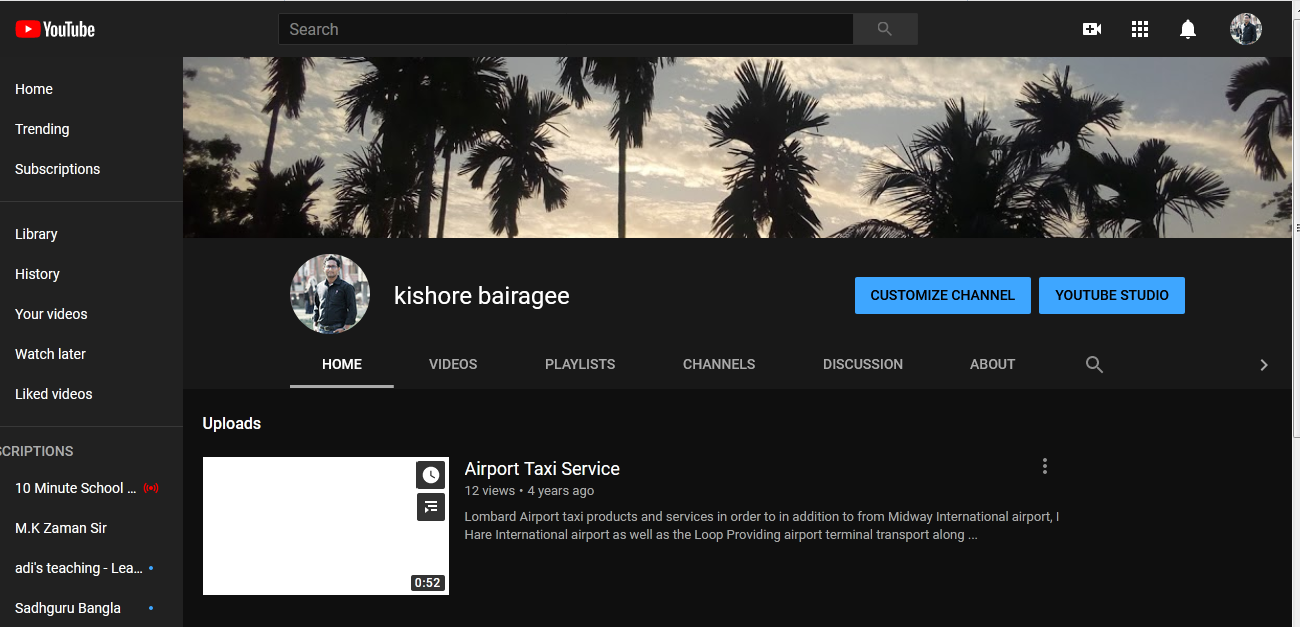 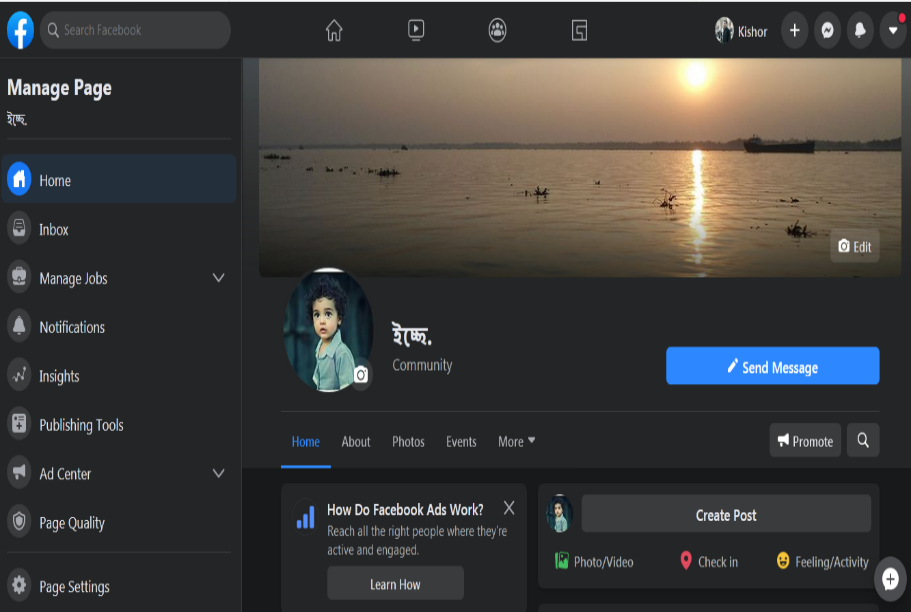 ইউটিউব
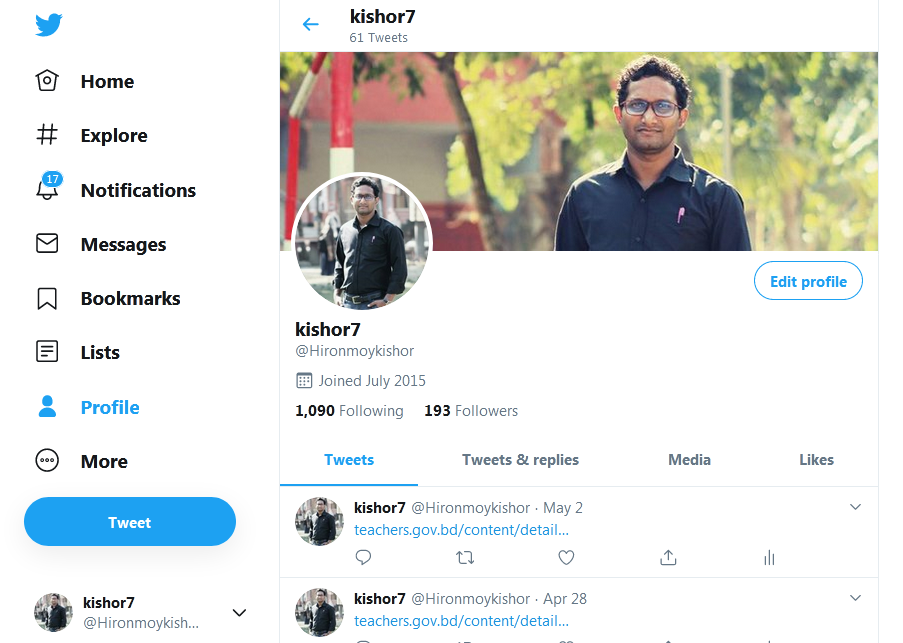 টুইটার
ই-বিজনেস-এর ধারণা
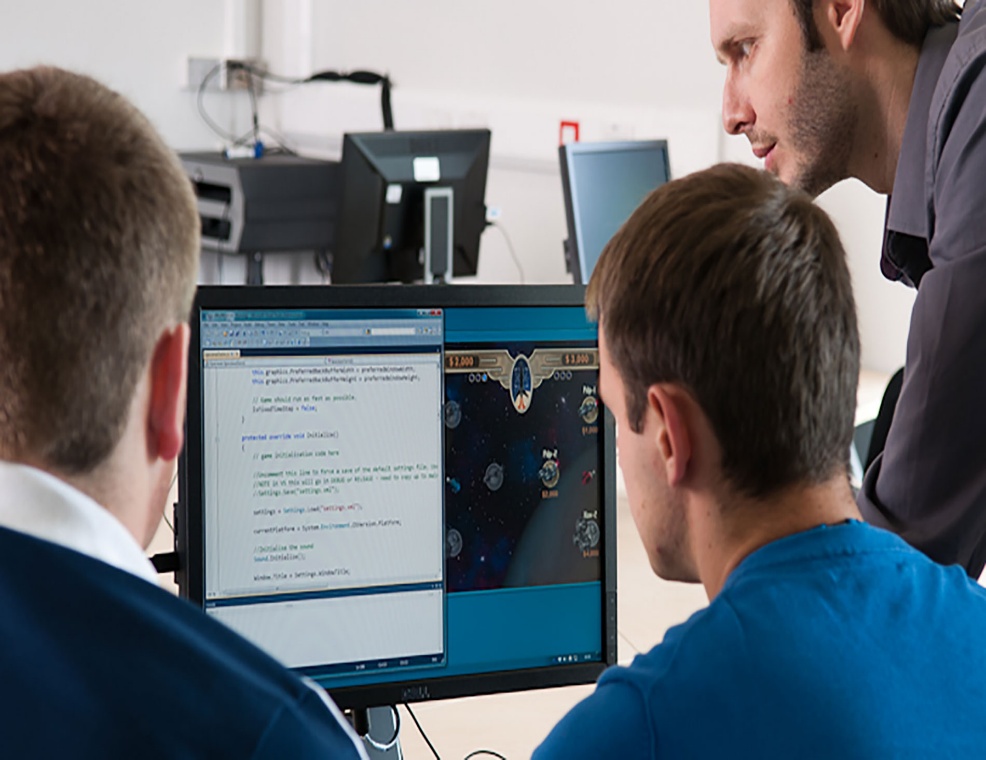 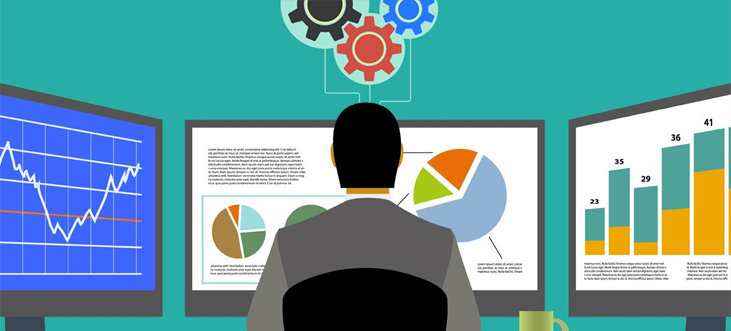 ই-বিজনেস: ইলেকট্রনিক প্রযুক্তি ব্যবহার করে বিশ্বের যেকোন প্রান্ত থেকে ব্যবসায়িক কাজ সম্পাদন।
ই-কমার্স-এর ধারণা
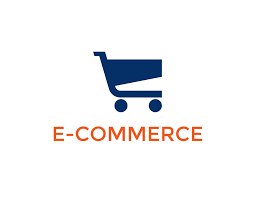 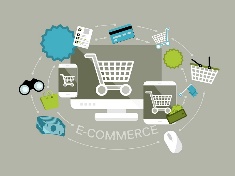 ই-কমার্স:  ইন্টারনেট প্রযুক্তি ব্যবহারের মাধ্যেমে পণ্যদ্রব্য বা সেবাকর্ম কেনাবেচা বা লেনদেন করা ।
ই-বিজনেস ও ই-কমার্স –এর মধ্যে পার্থক্য
দলগত কাজ
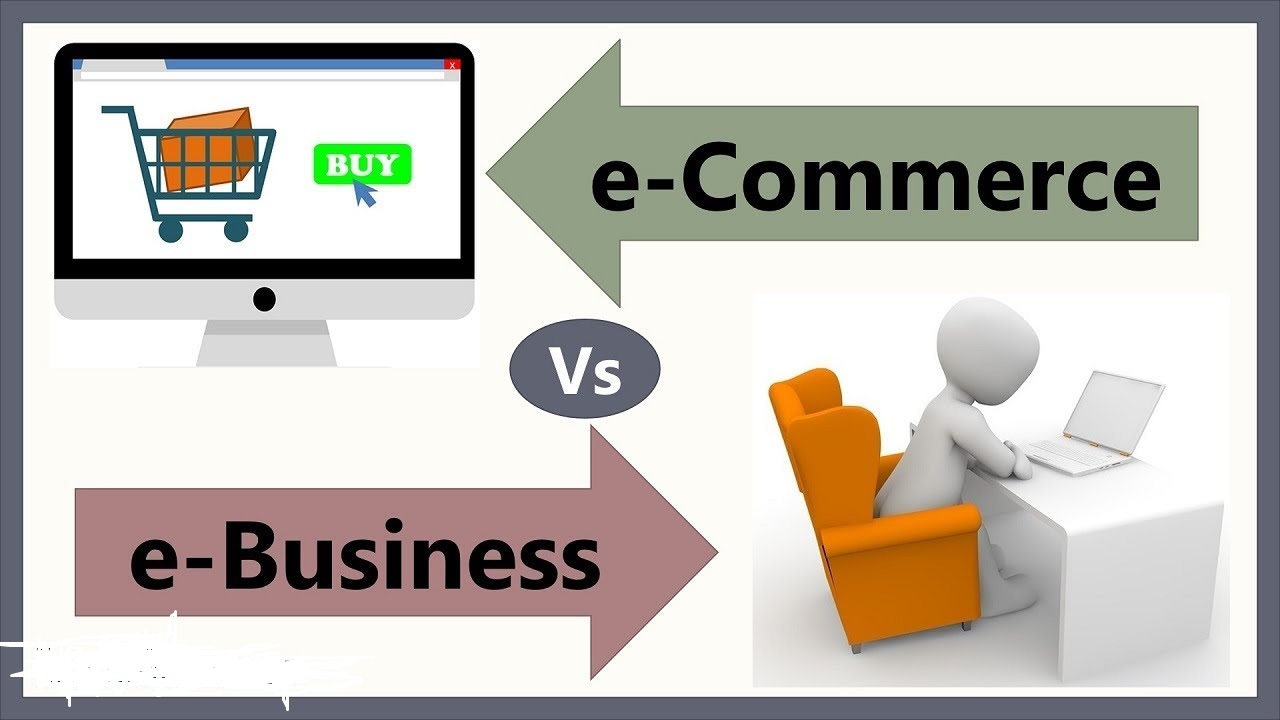 ই-বিজনেস ও ই-কমার্স –এর মধ্যে ২টি পার্থক্য লেখ ।
ই-মার্কেটিং-এর ধারণা
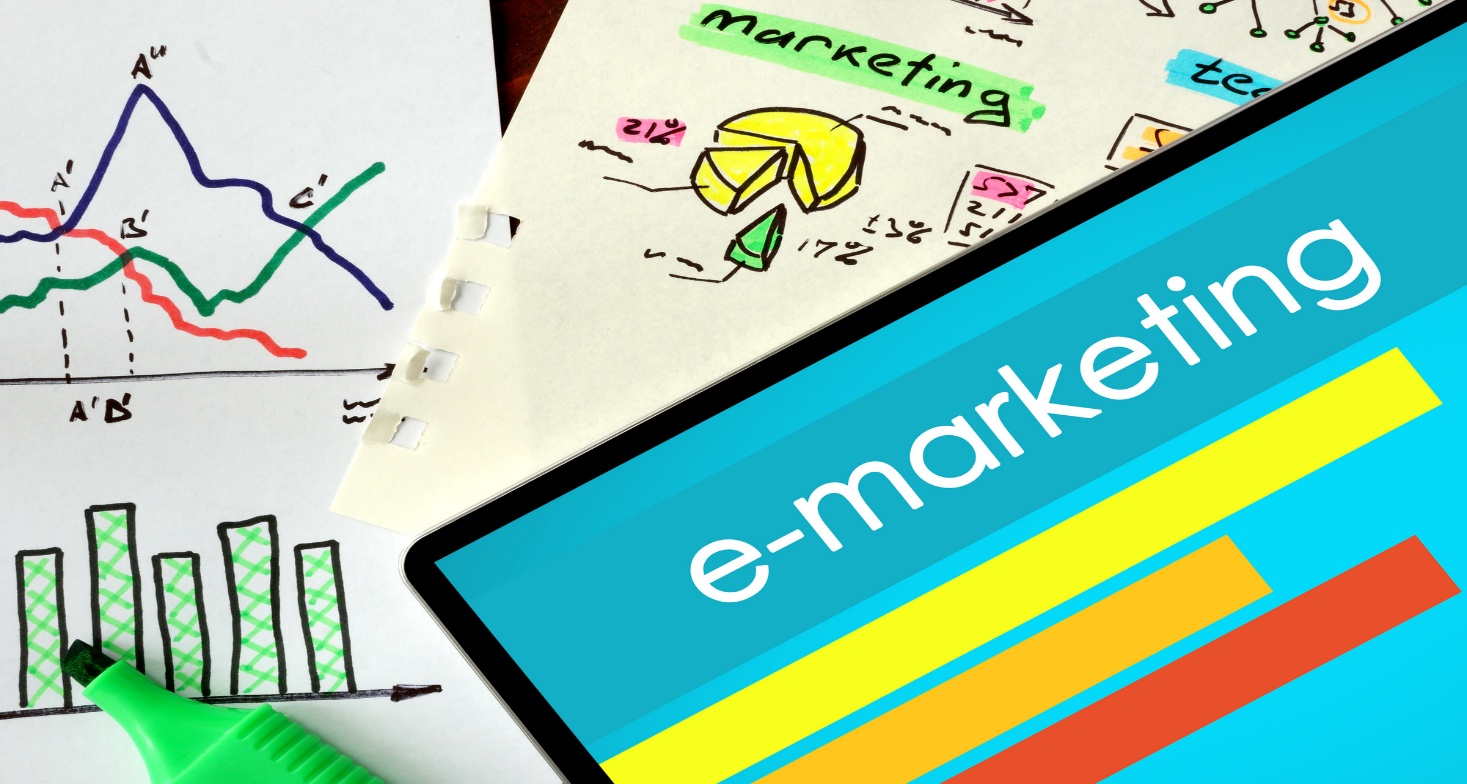 ই-মার্কেটিং: ইন্টারনেট প্রযুক্তি ব্যবহারের মাধ্যেমে পণ্যদ্রব্য বা সেবার বাজার সৃষ্টি এবং লাভজনক ক্রেতা ভ্যালু তৈরি।
ই-রিটেইলিং-এর ধারণা
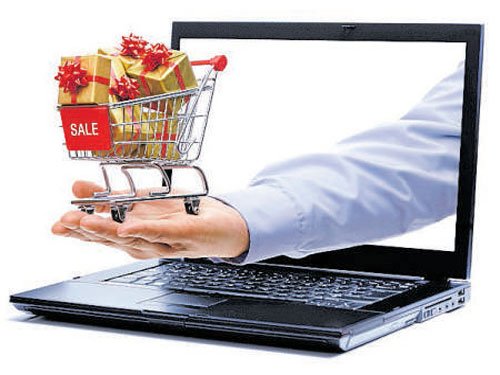 ই-রিটেইলিং: ইন্টারনেট প্রযুক্তি ব্যবহারের মাধ্যেমে ক্রেতার কাছে খুচরা পণ্য সরাসরি বিক্রি।
ই-ব্যাংকিং-এর ধারণা
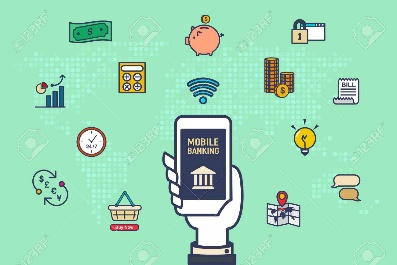 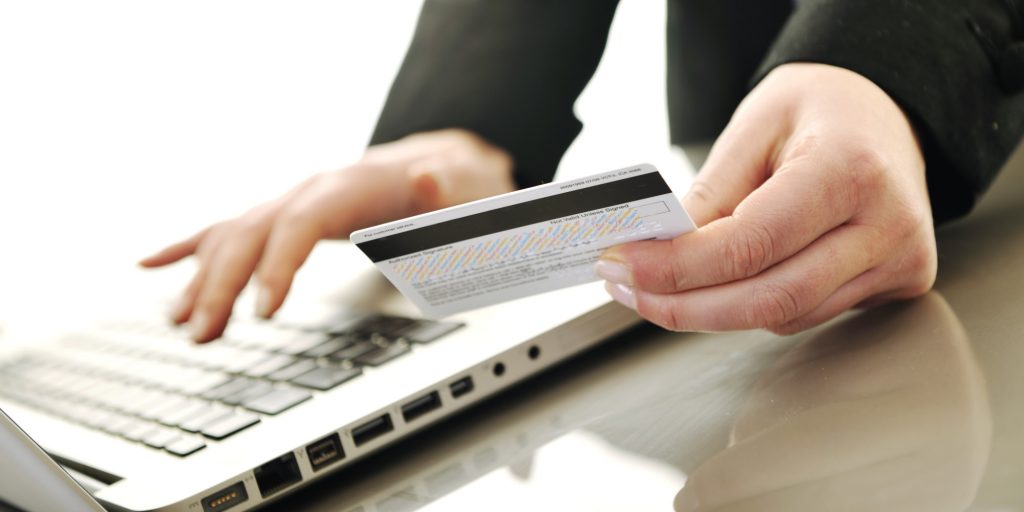 ই-ব্যাংকিং: ইন্টারনেট প্রযুক্তি ব্যবহারের মাধ্যেমে ব্যাংকিং কার্যাবলি সম্পাদন।
ই-ব্যাংকিং সেবার পদ্ধতি
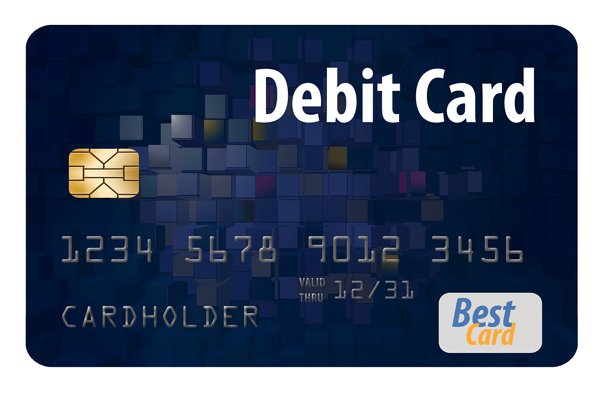 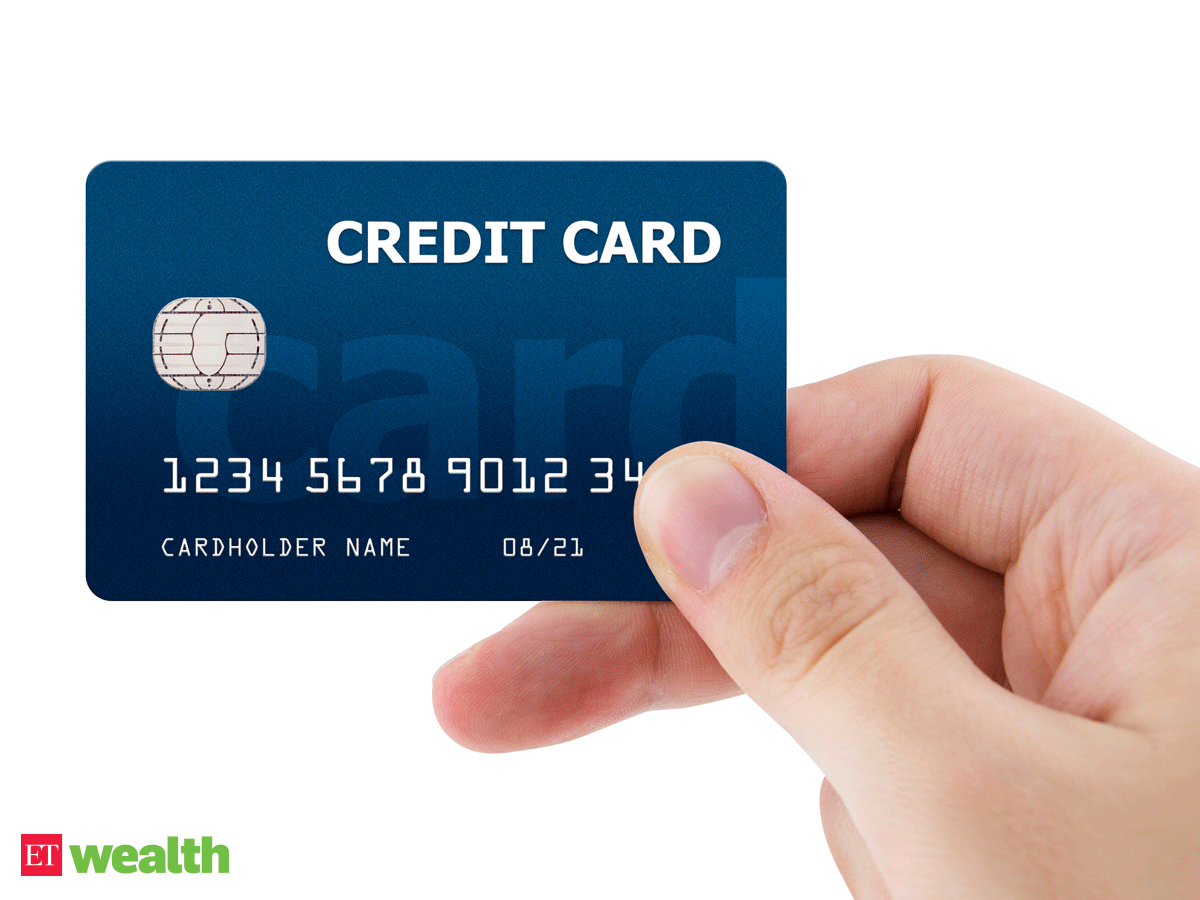 ডেবিট কার্ড: প্লাস্টিক চৌম্বকীয় ইলেকট্রনিক কার্ড; যার মাধ্যমে গ্রাহক জমাকৃত অর্থ উত্তোলন, স্থানান্তর বা পরিশোধ করে।
ক্রেডিট কার্ড: প্লাস্টিক চৌম্বকীয় ইলেকট্রনিক কার্ড; যার মাধ্যমে গ্রাহক ঋণ সুবিধা পাওয়াসহ বাকিতে পণ্যদ্রব্য বেচা-কেনা করে।
ই-ব্যাংকিং সেবার পদ্ধতি
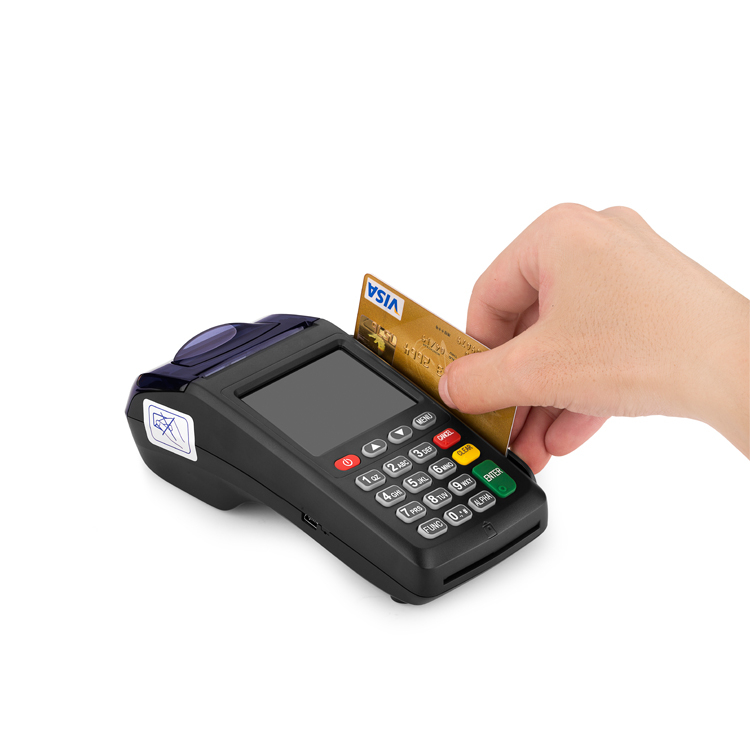 POS : Point of seal terminal; গ্রাহকদের ক্রেডিট বা ডেবিট কার্ডের মাধ্যমে অর্থ প্রদান/মূল্য পরিশোধ/উত্তোলন করার একটি সুবিধার।
ই-ব্যাংকিং সেবার পদ্ধতি
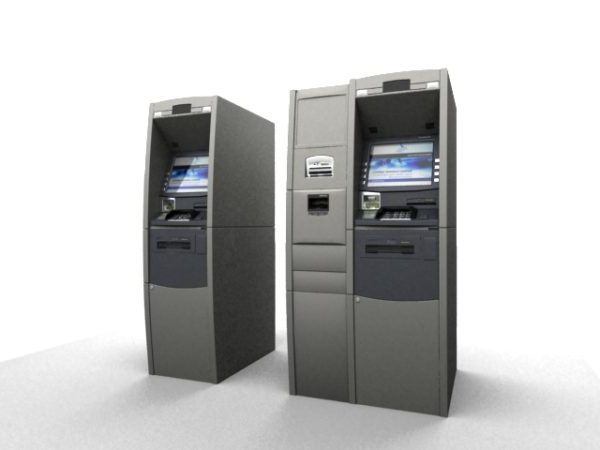 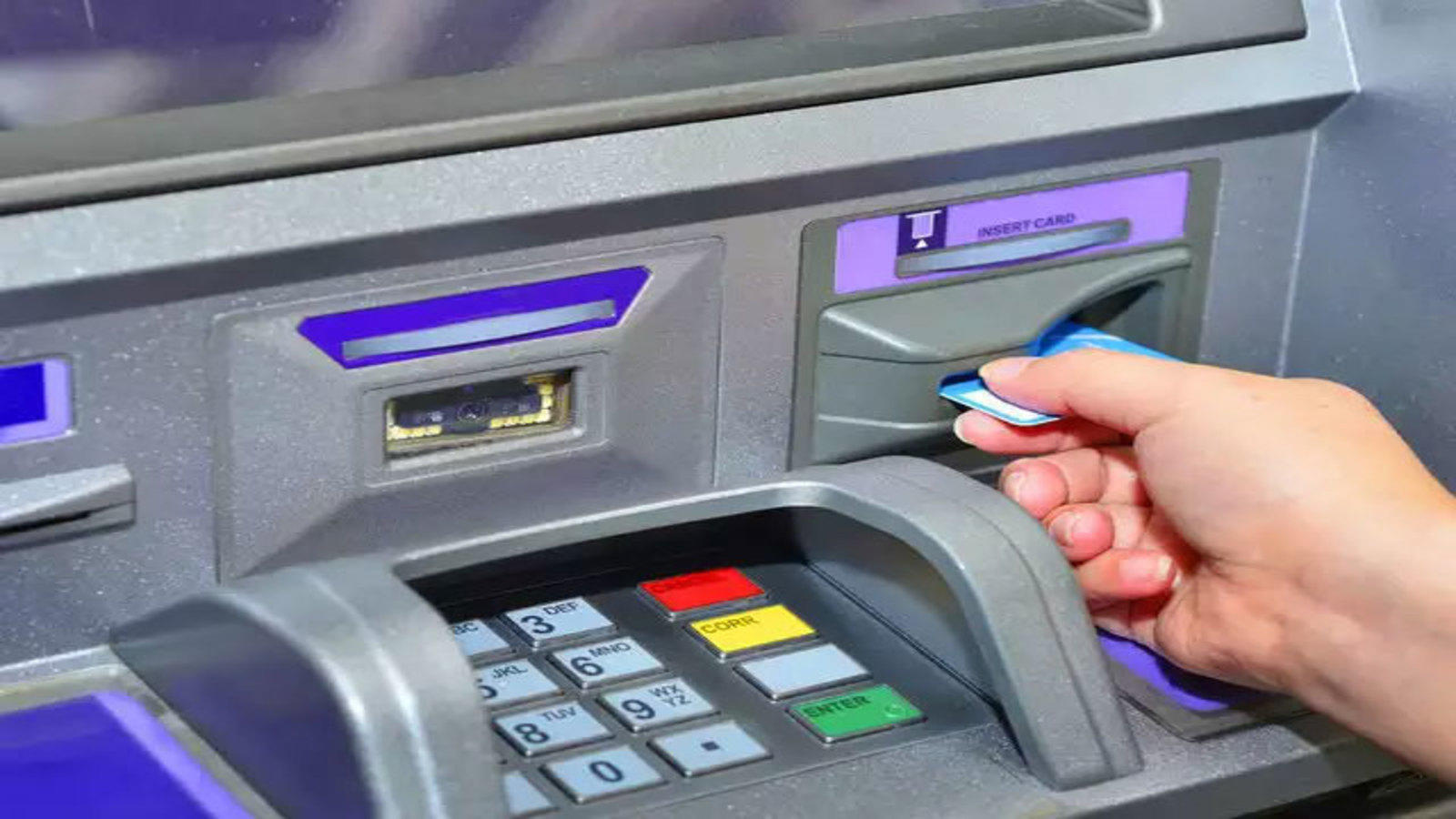 ATM: Automated Teller Machine এক ধরনের ইলেকট্রনিক যন্ত্র। যেখানে গ্রাহক যেকোন সময় (24/7) ব্যাংকের কর্মকর্তার উপস্থিতি ছাড়াই কার্ডের মাধ্যেমে লেনদেন করতে পারেন ।
মোবাইল-ব্যাংকিং-এর ধারণা
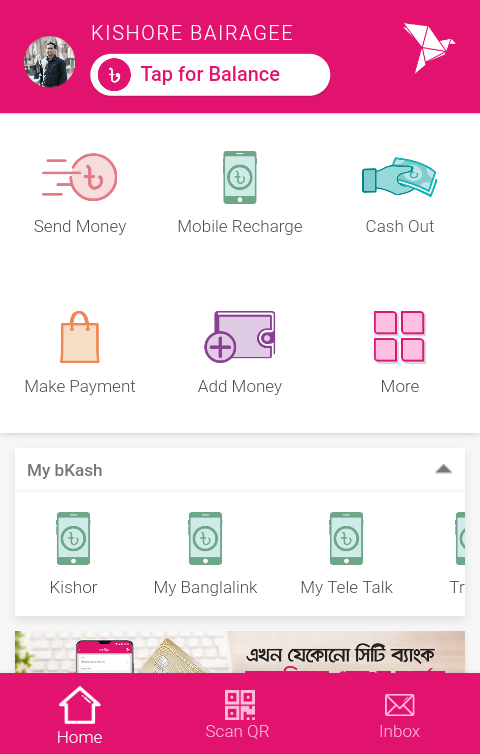 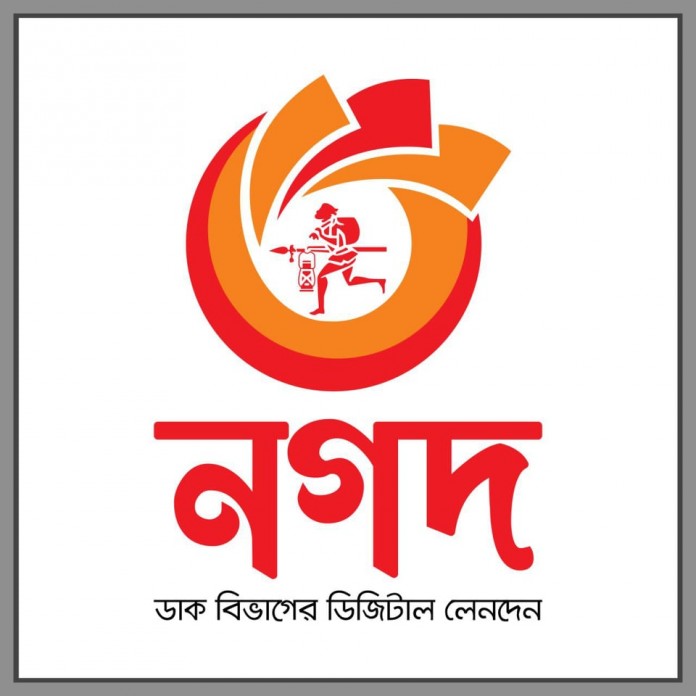 মোবাইল-ব্যাংকিং: মোবাইল ফোন প্রযুক্তি ব্যবহারের মাধ্যমে গ্রাহককে ব্যাংকিং ও আর্থিক সেবা দেওয়া।
মূল্যায়ন
ATM-এর পূর্ণরূপ কী?
ক. All Time Movement
খ. Allows Take Money
গ. All Time Money Supply
ঘ. Automated Teller Machine
২. চেকের আধুনিক বিকল্প কোনটি?
ক. ই-ব্যাংকিং
খ. ই-রিটেইলিং
ঘ. ই-মেইল
গ. এটিএম কার্ড
৩. B2C-এর পূর্ণরূপ কী?
খ. Business to Client
ক. Business to Customer
গ. Business to Consumer
ঘ. Business to Commerce
সঠিক উত্তর: ১.ঘ ২.গ ৩.গ
মূল্যায়ন
তথ্য ও যোগাযোগ প্রযুক্তি কী?
মোবাইল-ব্যাংকিং কী ?
বর্তমানে মোবাইল-ব্যাংকিং এত জনপ্রিয় কেন ? ব্যাখ্যা করো ।
ATM-এর পূর্ণরূপ কী?
বাড়ির কাজ
“ক্রেডিট কার্ড, ডেবিট কার্ড অপেক্ষা উত্তম কেন?”—তোমার মতামত লিখে নিয়ে আসবে।
সকলকে ধন্যবাদ